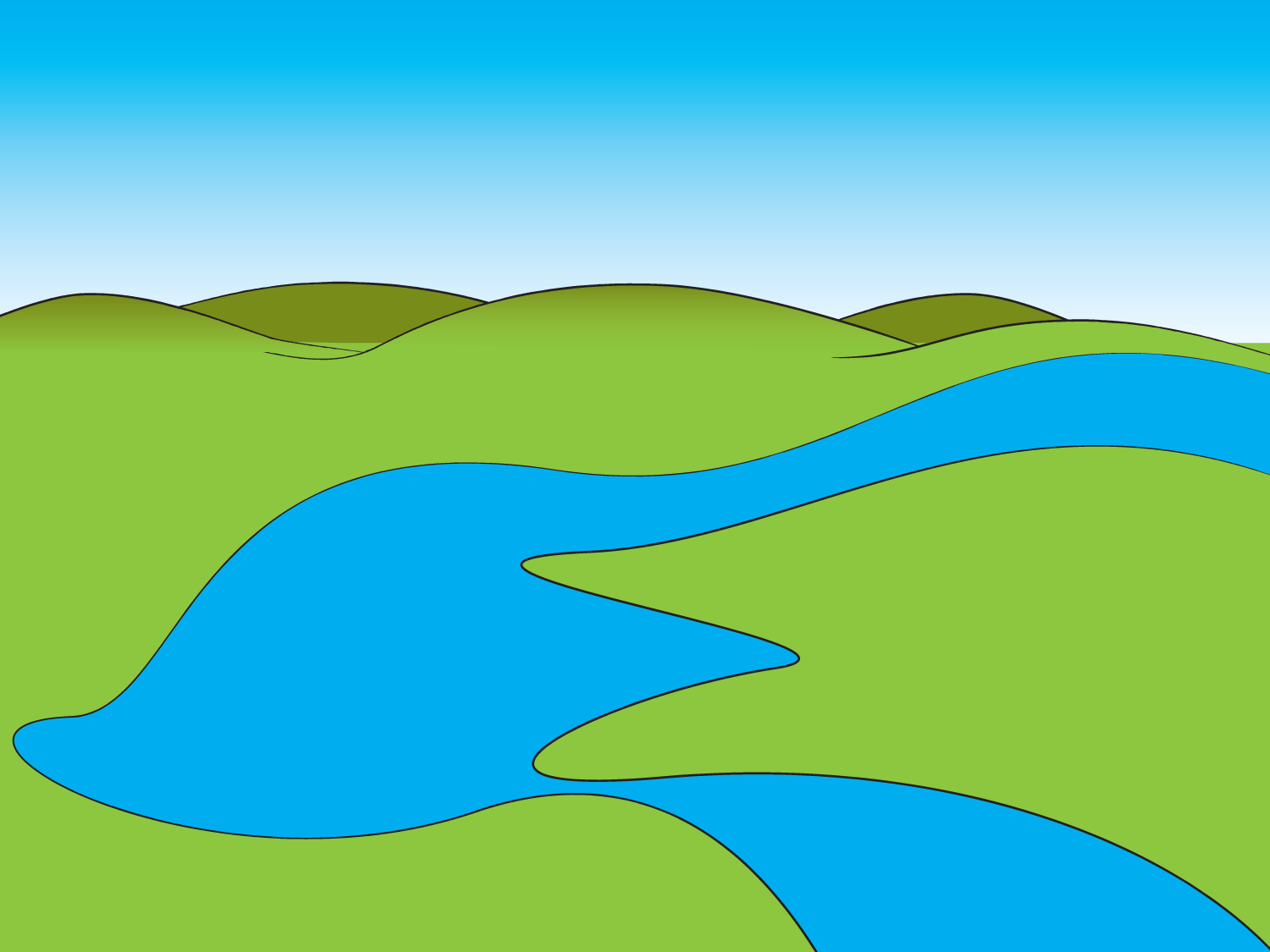 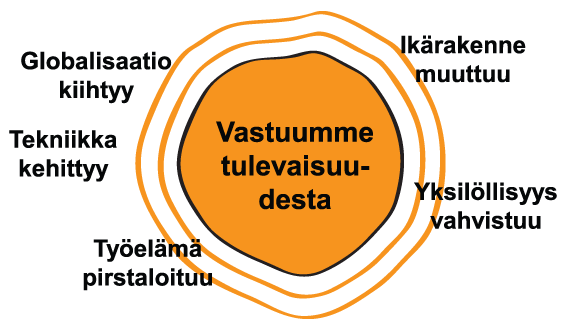 Tapahtumia Etelä-Savossa 2016
Elinikäinen oppiminen (ELO) ja nuorisotakuu
Kalenterissa https://peda.net/hankkeet/eejn
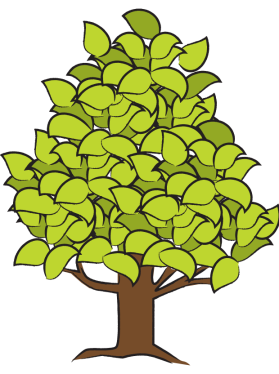 Nuorten foorumi 11-12/2016 Juvalla
Ohjaamo-koulutus 11/2016
ISO ELO 1.11.
Itä-Suomen ohjauksen päivät 3. – 4.11. P-Karjalassa
Yhteishaun teemapäivät keväällä ja syksyllä
Ohjaamo ja tuloksellisuus 1.2. Juva
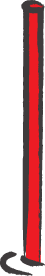 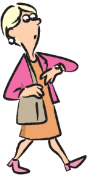 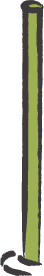 Ohjaamo-viikko 25. – 31.1. ja Elinikäisen oppimisen teemaviikko syyskuussa
Oma robotti! tms. osana DG 2016:ta
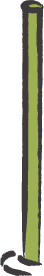 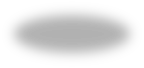 ISO ELO 7.4.
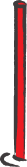 Nuorten kohtaaminen ja ohjaava työote 18.2. MLI
Valtakunnallinen tai ELY-alueiden yhteinen tilaisuus
Digitaalinen kaupunkiseikkailu  syys-lokakuu
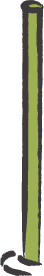 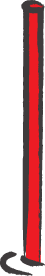 Slinnassa Kesätyö- ja koulutuspörssi 30.1., Pieksämäellä Rekry- ja koulutusreffit 4.2., MLI:ssä RekryON-viikko 8. – 12.2.
Ohjaamo-toimijat 8/2016
Etelä-Savon nuorisotakuun, ohjauksen ja Ohjaamojen pvä 3.5. Rantasalmi
Jokainen voisi kokea 
olevansa oman elämänsä tekijä.
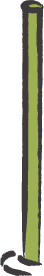 ISO ELO 16.8.
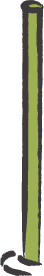 KV-tilaisuus 10/2016?
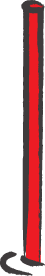 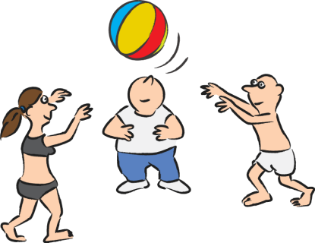 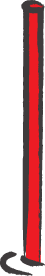 ISO ELO 10.5.
Kuvat: Martti Hänninen ja Kixit Oy, Heleen Paukkunen
Maahanmuuttajat tasavertaisiksi jäseniksi yhteiskuntaan – VII Uusi koulu -seminaari 6.4.
Kuntien tapaamiset yms. toimijatapaamiset: nuorten ohjausverkostot, ELO, Ohjaamo > raportointi
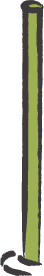 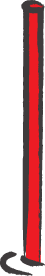 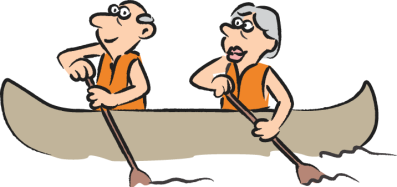 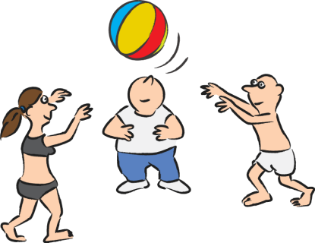 Nuorten tieto- ja neuvontapalvelun eli Koordinaatin koulutus auditoinnista ja itsearvioinnista 17.5. ja osaamiskartasta 8.9.
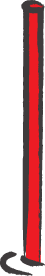 ELO-pelto ja Nuorten pelto tarpeen mukaan, osin Ohjaamo-toimijoiden tapaamisina
Etelä-Savon elinikäisen oppimisen ja ohjauksen  sekä nuorisotakuun strategia 2013 – 2016 ja toiminta 2014, Tuija Toivakainen 27.1.2014
Päivitys 1.4.2016